Welcome to Economics Club!
9/9 Introductory Meeting
[Speaker Notes: Hannah/Serene]
Agenda
01
02
03
About Us
Meetings
NEC
04
05
06
Points
Group Activity
Contact Info
[Speaker Notes: Austin]
About Us
Sponsor: Ms. Zengel (Room 4-215)
Co-Presidents: Serene Alandary and Hannah Hipólito
Secretary: Mira Yengera
Treasurer: Faith Bakke
Historian: Austin Pelletier
[Speaker Notes: Serene]
Meeting Dates
2nd and 4th Friday of each month
After school in Ms. Zengel’s room (4-215)
Typical Meeting Outline
Updates
Lesson
Fun Activity
Snacks! :)
[Speaker Notes: Serene]
What do we do?
Competitions
Lessons
Activities
Group activities
Games
Kahoots
Jeopardy
NEC activities
Bi-weekly lessons on different economics topics!
National Economics Challenge (main competition)
Potentially others!
[Speaker Notes: Hannah]
National Economics Challenge
A national economics competition for high-schoolers 
2 divisions: 
Adam Smith
David Ricardo 
Teams of 3-5 students 
3 rounds: 
State (March - May): at school 
National Semi-Finals (May): at school 
National Finals (May): somewhere different every year (i.e. NYC) 

More information to come as we get closer to the competition season!
[Speaker Notes: Hannah]
Membership Points System
Active membership - 15 pts (subject to change)
1 point per general meeting
5 points for NEC
1 point for 1 t-shirt design
2 points for 2+ t-shirt designs
[Speaker Notes: faith]
Become a Member
There are NO DUES!!!
T-shirts will be a separate cost if you wish to get one later
Scan the QR code to apply!
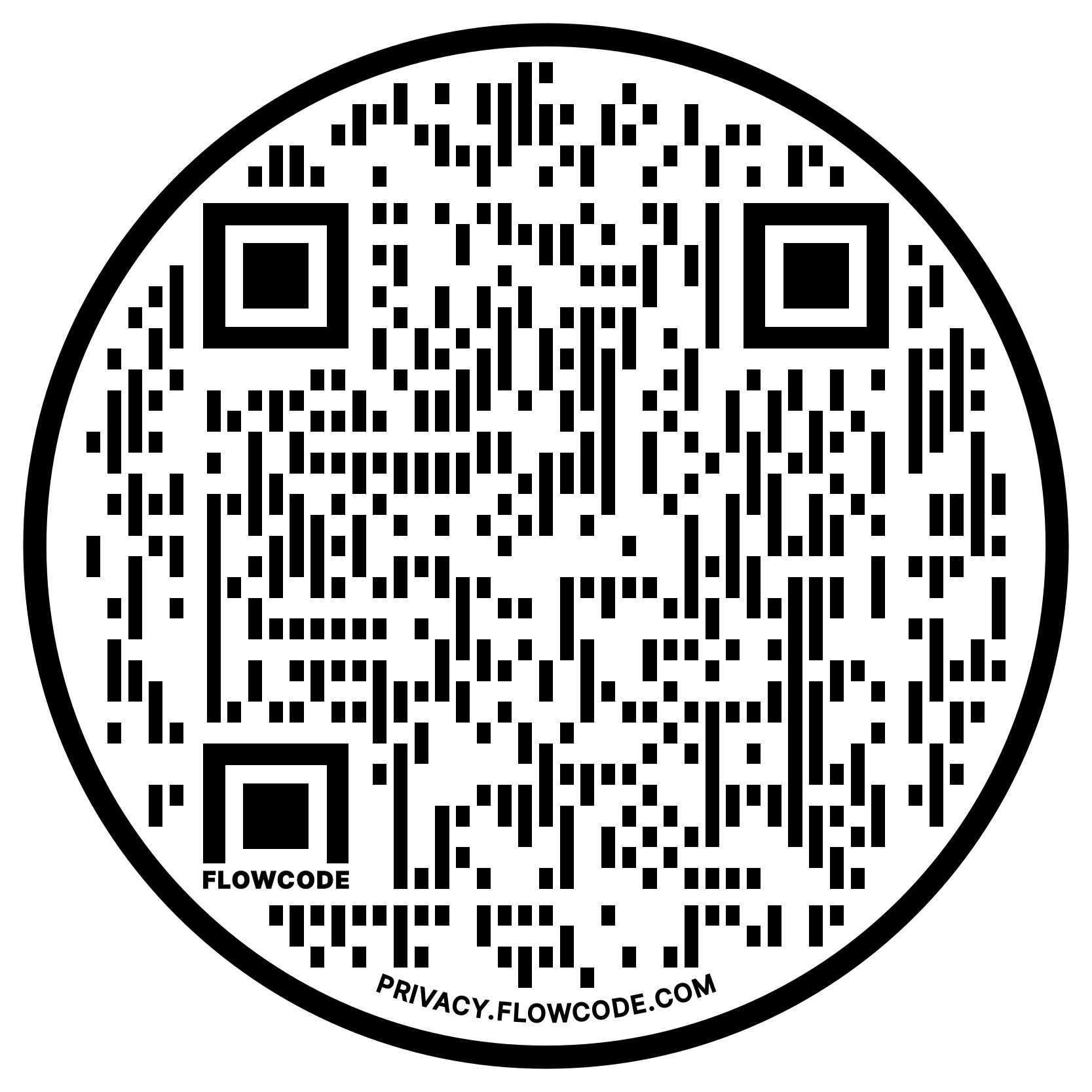 ‹#›
‹#›
[Speaker Notes: Mira]
Recruit your friends!
1 point for each member recruited
Make sure to tell them to put your name on the membership form’s recruitment question!!!
Maximum of 3 points earned from this :)
[Speaker Notes: Mira]
Group Activity!
Get into small groups!
We will be doing a blindfolded drawing activity
1 per group will draw blindfolded while other group members describe a picture
Whoever does the best drawing wins!
[Speaker Notes: Austin]
Contact Information
Email: phueconomics@gmail.com
Website: phuhseconomics.weebly.com/
Remind: @phuecon
Instagram: @phueconomics
[Speaker Notes: Faith]
Questions?!?!
Ask Away!!!
[Speaker Notes: Hannah/Serene]
Thank You!
Next Meeting on 9/23 (4th Friday)!!
[Speaker Notes: Hannah/Serene]